約翰福音 6:35;			 8:12,28,58;          10:9,11;         17:5;以賽亞書 43:13
約翰福音 6:35
耶穌給  講：「我就是互人得著活命的餅；來我遮的人一定  枵，信我的人一定  嘴焦。
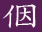 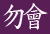 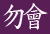 約翰福音 8:12
耶穌閣給眾人講：「我是世間的光；隨我的人  佇烏暗中生活，反轉有活命的光。」
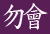 約翰福音 8:28
所以耶穌給  講：「恁舉起人子了後就會知，我就是『自有永有』彼位，閣我做代誌無一項是照我家己的意思，只有照父教示我的來講。
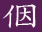 約翰福音 8:58
耶穌應講：「我實實在在給恁講，亞伯拉罕猶未出世，我已經存在。」
約翰福音 10:9
我是門；通過我此個門入來的，會安全，通出出入入，閣會尋著草場。
約翰福音 10:11
我是好的牧者。好的牧者為著羊放拺性命。
約翰福音 17:5
父啊，現在求你互我佇你面前得著榮光，就是創世以前我及你已經有的榮光。
以賽亞書 43:13
對有日子以來，我就是耶和華；無一個會救人脫離我的手。我欲行代誌是誰會阻止啊？